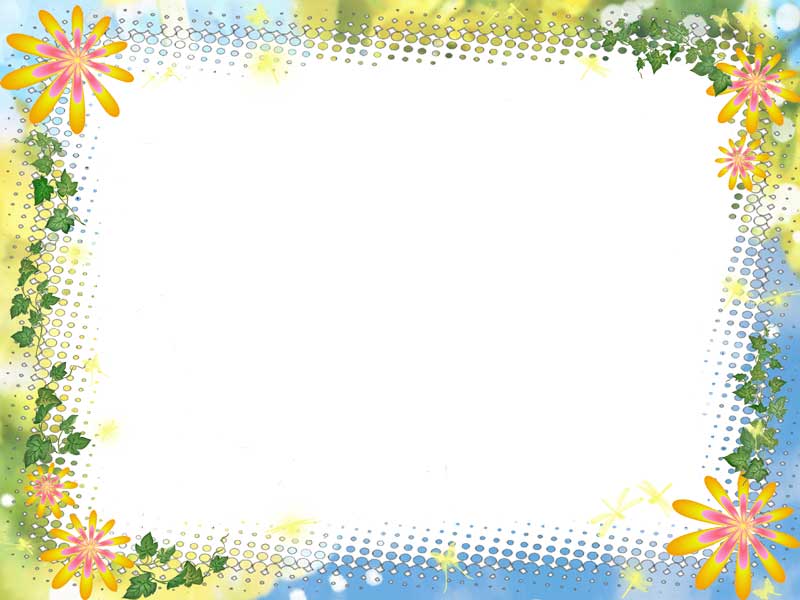 Планирование образовательного процесса 
как стратегии поддержки 
личностного становления дошкольника
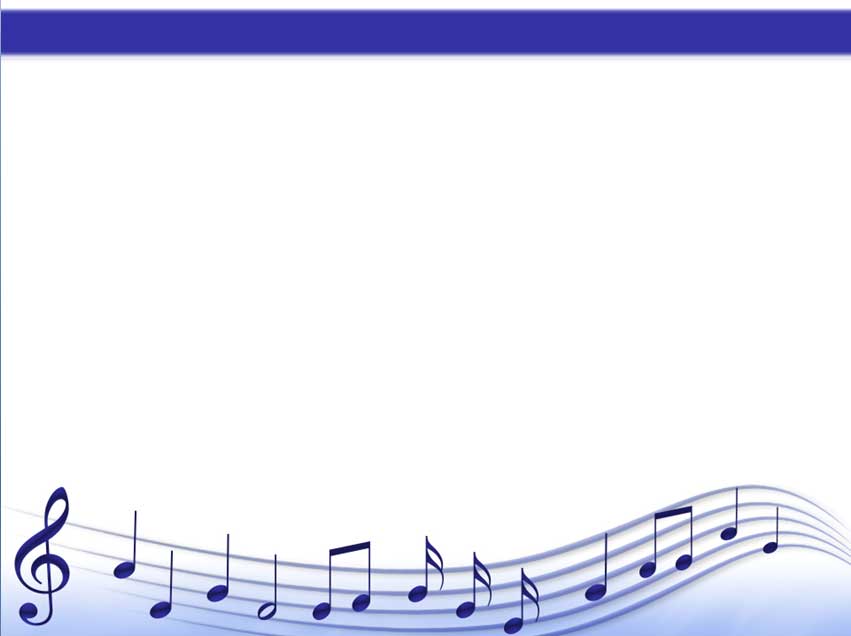 Планирование образовательного процесса  в дошкольной организации – одна из главных функций управления процессом реализации основной образовательной программы – отражает различные формы организации деятельности взрослых и детей. 

Планирование — это научно обоснованная организация педагогического процесса дошкольной организации, которая придает ему содержательность, определенность, управляемость.
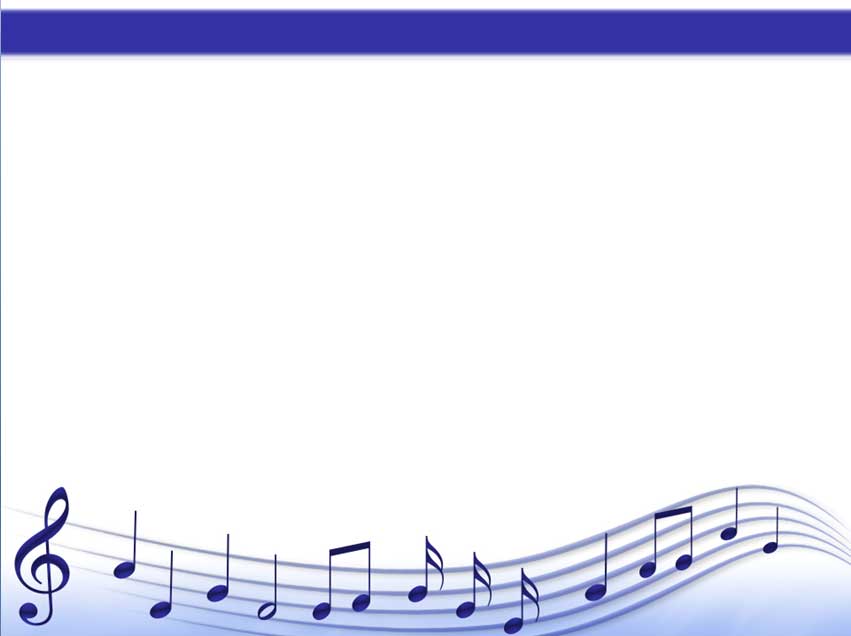 Первостепенное значение при планировании – учет личностных характеристик и возможностей детей.
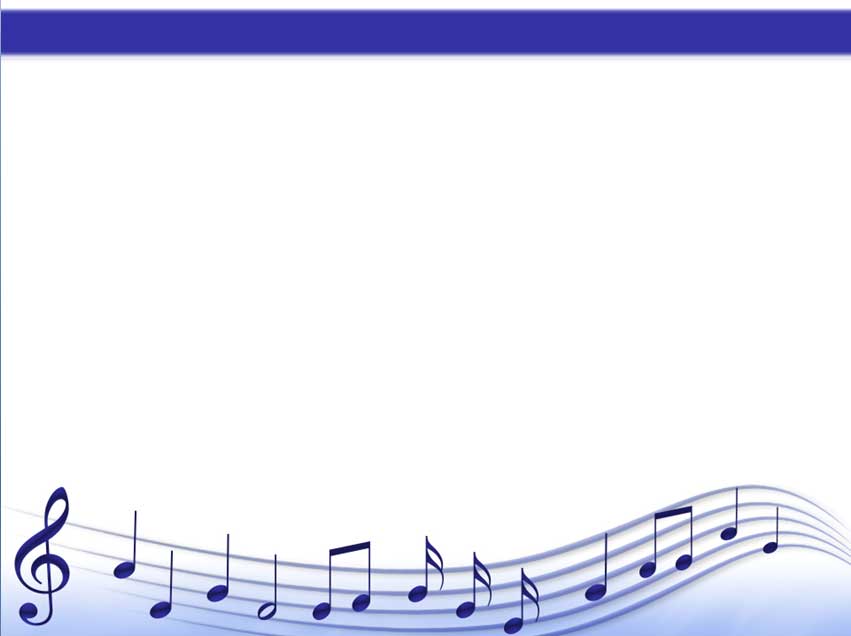 В проектирование образовательной деятельности включаются все специалисты ДОО:

музыкальный руководитель 

инструктор по физической культуре

учитель-логопед

педагоги дополнительного образования

воспитатели
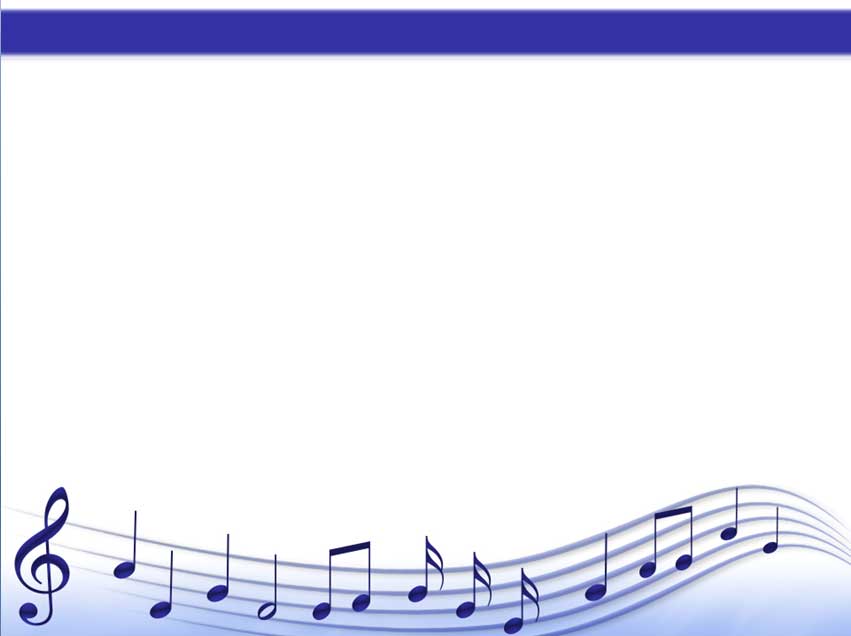 Важные условия:
объективная оценка уровня организации образовательного процесса в момент планирования;
выделение целей и задач планирования на определенный период работы, соотнесение их с основной образовательной программой дошкольной организации, по которой организуется образовательный процесс;
возрастным составом группы детей и приоритетными направлениями образовательного процесса в ДОО; 
четкое представление результатов работы, которые должны быть достигнуты к концу планируемого периода; 
выбор оптимальных путей, средств, методов, помогающих  обиться поставленных целей, а значит получить планируемый результат.
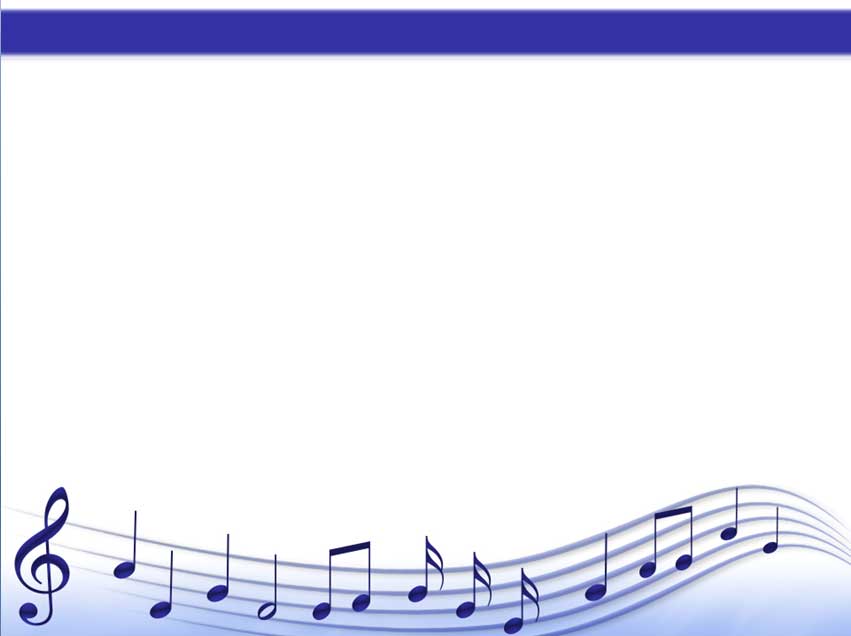 Требования к документу по планированию организации образовательного процесса:
основываться на принципе развивающего образования, целью которого является развитие каждого ребенка; 
на комплексно-тематическом принципе построения образовательного процесса; 
на принципе комплексности образовательных областей в соответствии с возрастными возможностями и особенностями воспитанников группы; 
обеспечивать единство воспитательных, развивающих и обучающих целей и задач образования воспитанников, в процессе реализации которых формируется общая культура личности дошкольника, в том числе ценностей здорового образа жизни, развития  социальных, нравственных, эстетических, интеллектуальных физических качеств, инициативности, самостоятельности  и ответственности, формирование предпосылок  учебной деятельности;
планируемое содержание и формы организации образовательного процесса  должны соответствовать  возрастным и психолого-педагогическим основам  дошкольной педагогики.
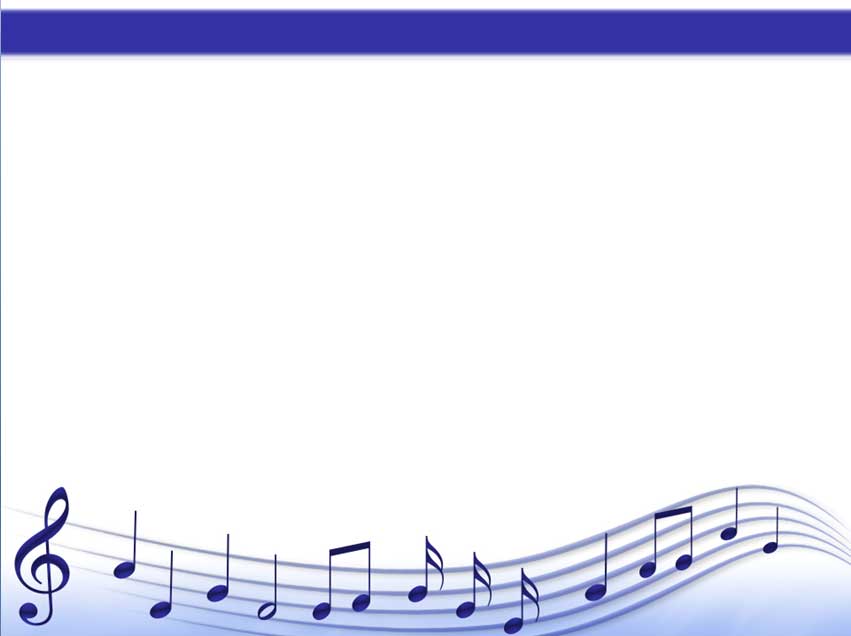 Задачи образовательного процесса:

развитие интересов детей; освоение умений и способов действий (в разных видах деятельности);
развитие способностей (познавательных, сенсорных, эстетических, творческих);
становления многообразия, системности, обобщения осваиваемых представлений;
формирования ценностных ориентиров и отношения;
активизации инициативности, самостоятельности; проявления индивидуальности.
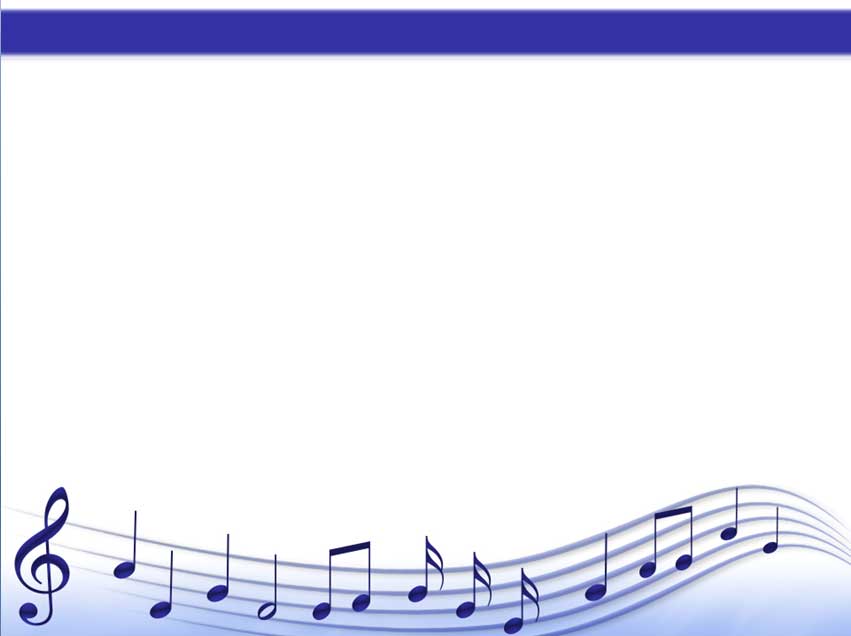 Важные  акценты: 
образовательная деятельность в режимных моментах и культурных практиках (ОД и культурные практики – сотрудничество со взрослыми)
самостоятельная деятельности  (детская инициатива и способы направления и поддержки, «недирективная помощь», и самостоятельная деятельность по выбору и интересам детей)
взаимодействие с родителями (законными представителями)  участие родителей в  образовательной деятельности.
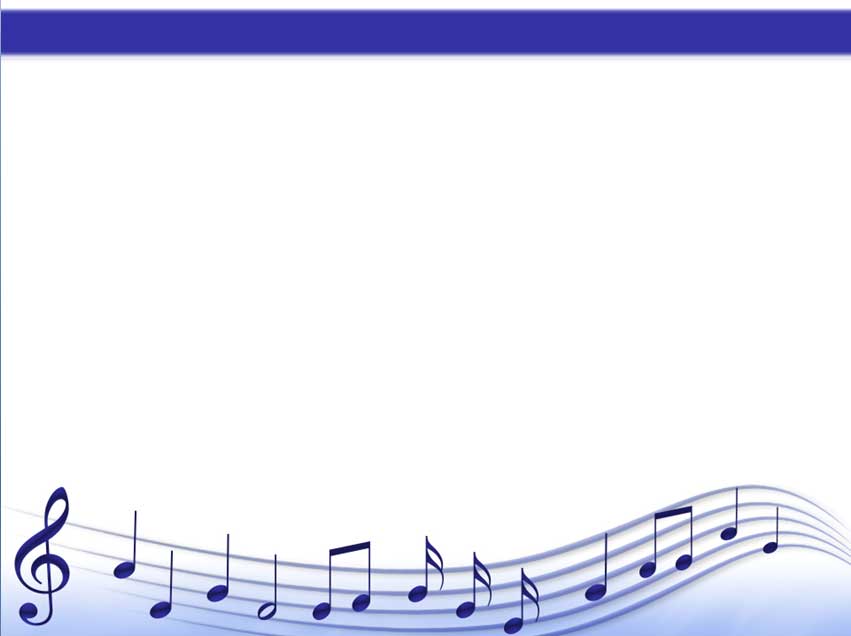 Меняются формы организации образовательного процесса – обеспечение активности, инициативы, самостоятельности и творчества. Знания, умения и навыки в контексте ФГОС ДО становятся вторичны – рамочный подход к содержанию образования.
Каждой образовательной организации определить стратегические принципы описания модели образовательного процесса, конкретные методические рекомендации, определяющие тактику образовательного процесса в контексте направлений  ФГОС ДО.
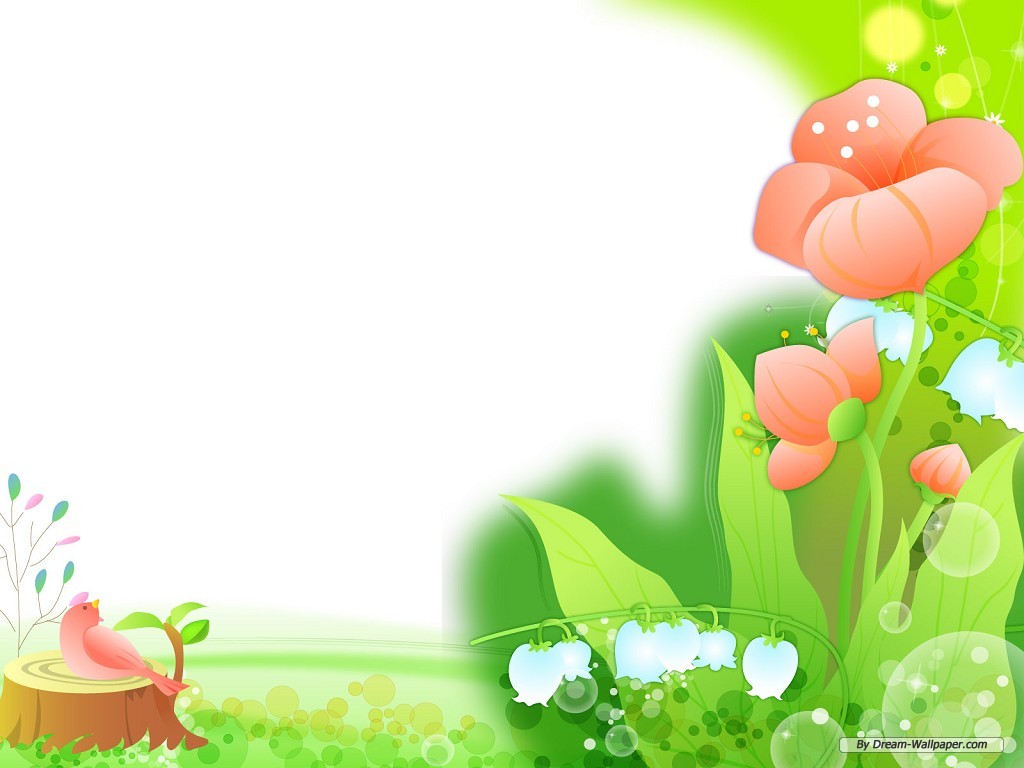 Спасибо за внимание!